Pomoc przy dzieleniu pisemnym
I Wstawianie dodatkowej kolumny wielokrotności dzielnika

II Zamieszczanie schematu wskazującego kolejność działań
I Wstawianie dodatkowej kolumny
Przy dzieleniu pisemnym – szczególnie przez liczby dwucyfrowe i większe – uczniowie mogą mieć problem ze znajdowaniem kolejnych wyników. Dobrze jest wtedy w specjalnej kolumnie obok wypisać sobie kolejne wielokrotności dzielnika. Oto przykład zastosowania tej metody:
Chcemy podzielić 78918 przez 14
Zapisuje w kolumnie kolejne wielokrotności 14 (nie trzeba od razu wszystkich)
						
Teraz mogę przejść do dzielenia pisemnego    												                                  						
 			         14 w 78 mieści się 5 razy
                                                           zapisuje 5
			 od razu także wiem że 5*14 = 70  
				

idąc dalej tym samym postępowaniem rozwiązuje dzielenia do końca
I otrzymujemy wynik 5637
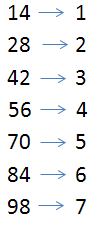 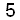 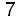 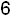 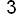 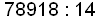 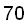 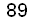 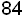 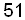 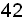 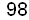 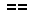 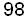 II Zamieszczanie schematu wskazującego kolejność działań 

Podczas lekcji z dzielenia pisemnego (szczególnie tych początkowych) często zamieszczam schemat wskazujący uczniom kolejność działań w danym momencie. Oto przykład takiej planszy
dzielenie
mnożenie
spisywanie z góry
odejmowanie